!
Nudes
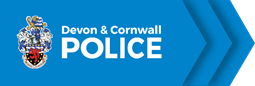 So, what are nudes?
THINK SWIMWEAR.
WHATEVER SWIMWEAR COVERS, when young people reveal it on a picture or video, it could become a nude
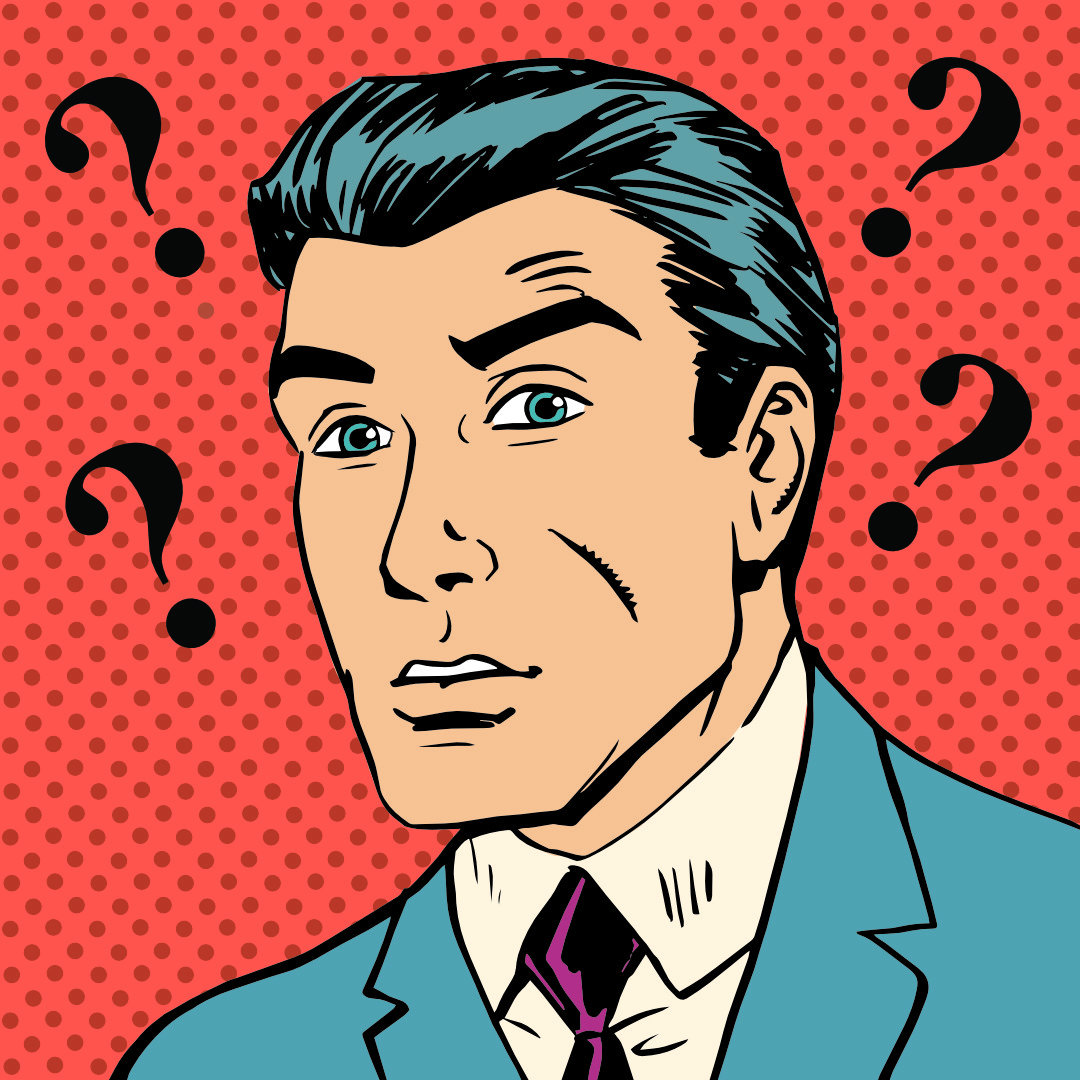 EVERYONE’s doing it right?
ONLY 7% aged 14 send nudes…

…age 15 and over, 17%
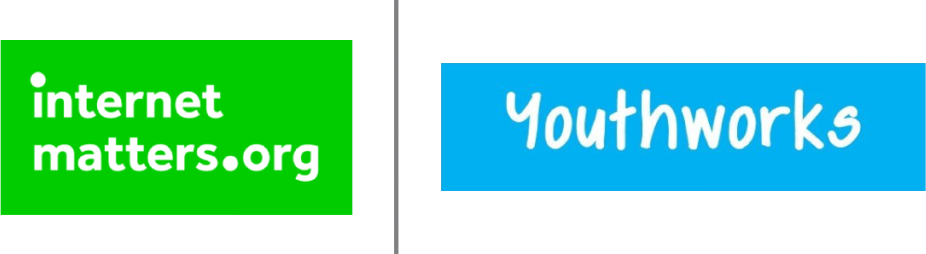 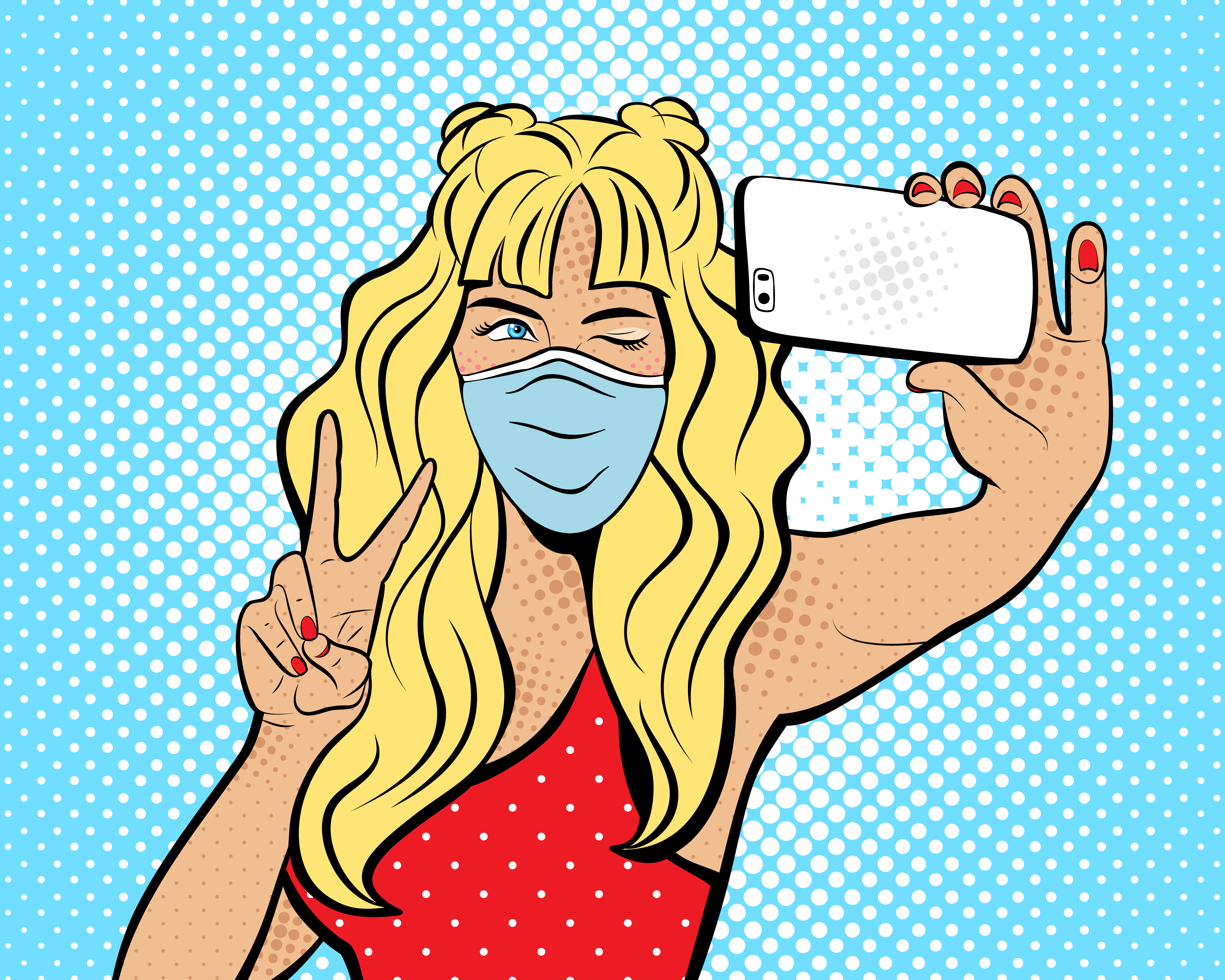 Why do you think some people might want to send a nude?
Sending nudes is usually deliberate.
So what?!
[Speaker Notes: Peer pressure
Proud of body
In a relationship
Coercion
Adult pressure]
If you ever stopped being friends with someone, how would you know they wouldn’t share things about you?
What we share online could end up in the public domain for anyone to see. This could include friends, family, staff and students
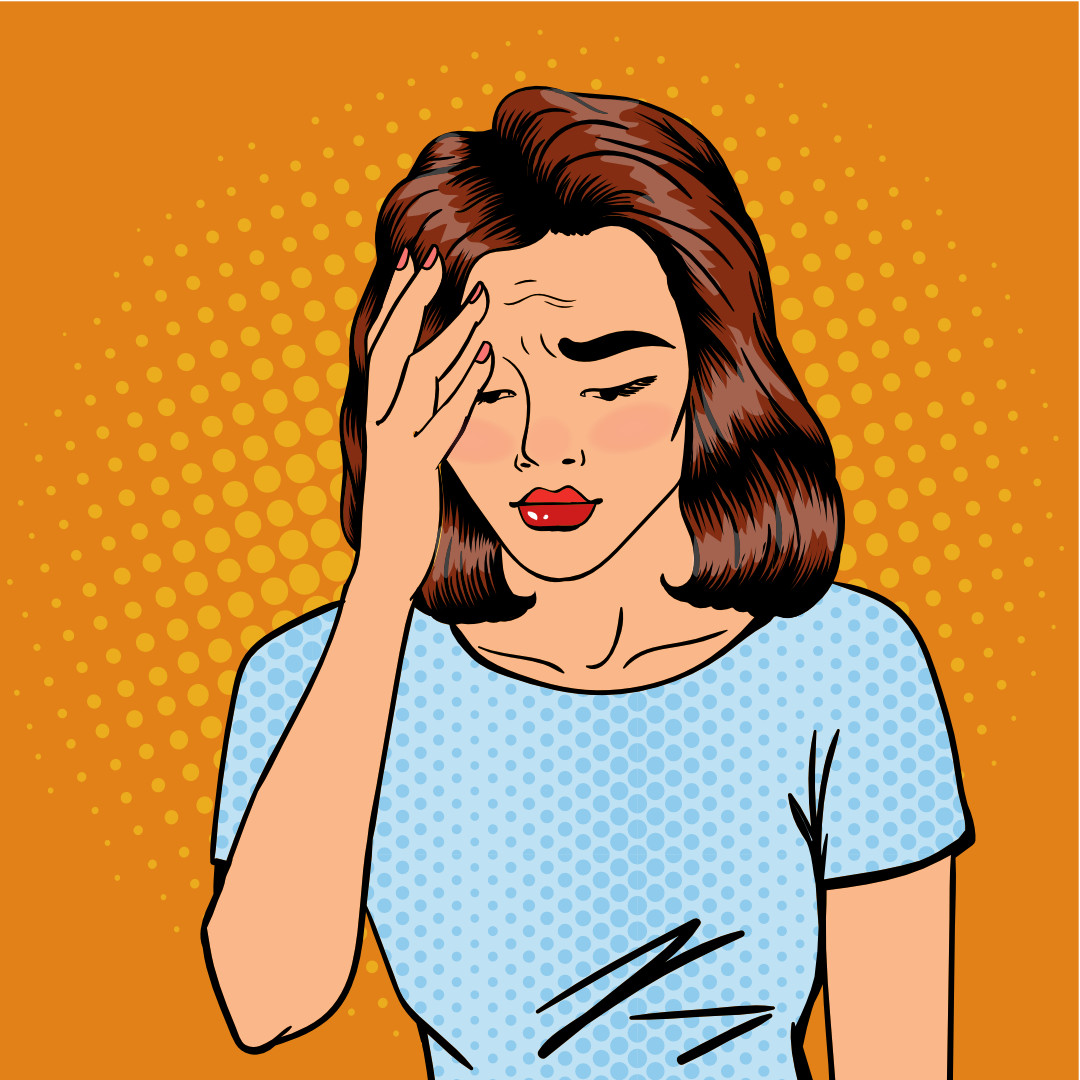 HOW cAN how we behave online now affect our future?
MANY EMPLOYERS NOW CARRY OUT ONLINE SEARCHES  OF PUBLIC INFO FOR POTENTIAL EMPLOYEES.
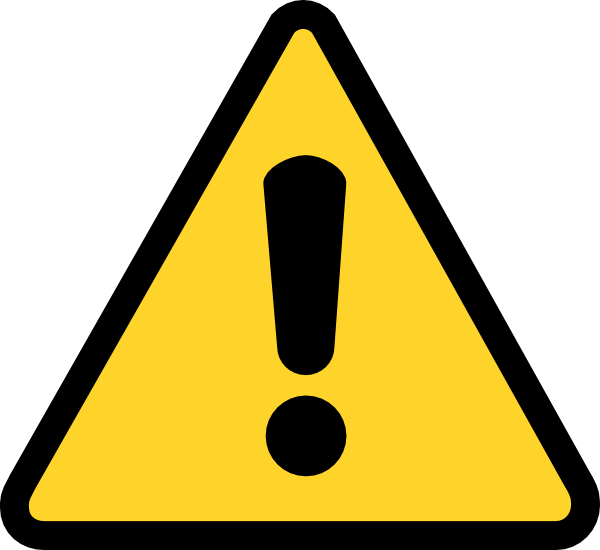 WARNING
[Speaker Notes: This video shows what appears to be a pixelated graphic image. It isn’t!]
What do you think?
[Speaker Notes: Either in groups or whole class, ask students to feedback what they think about the video.
Allow difficult questions or for conversation to go in direction students to want to allow them to learn.]
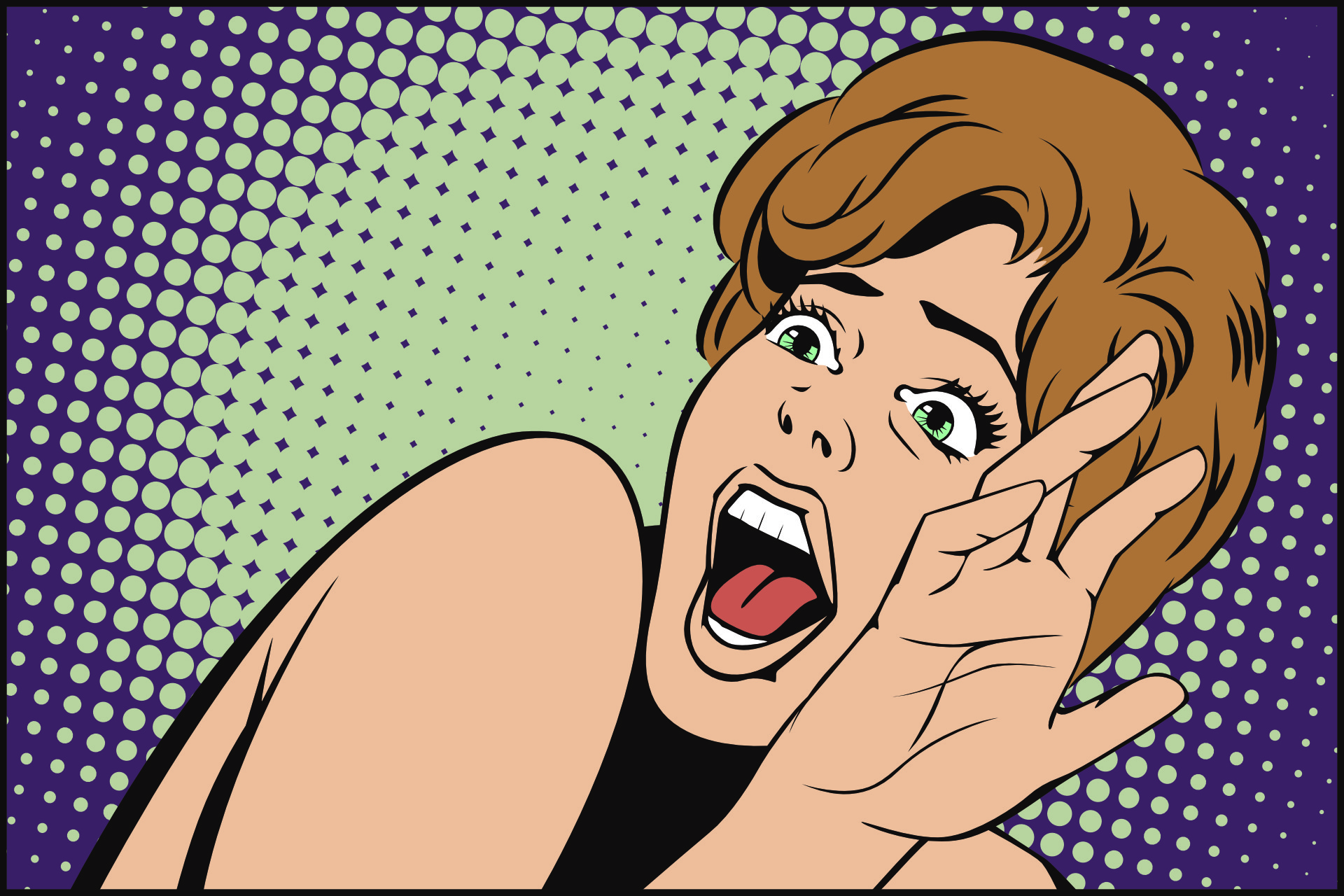 So if it did happen…
… TRY NOT TO FREAK OUT!!!
IS IT THE END OF THE WORLD?
IT IS REALLY SERIOUS, BUT OTHER PEOPLE HAVE DONE IT AND GOT OVER IT
SPEAK TO AN ADULT YOU TRUST
ACT QUICKLY
NOBODY SHOULD GO THROUGH IT ALONE
SPEAK TO CLOSE FRIENDS WHO YOU REALLY TRUST
FIND ADVICE ONLINE
THERE ARE PEOPLE WHO CAN HELP
THE POLICE MAY GET INVOLVED…
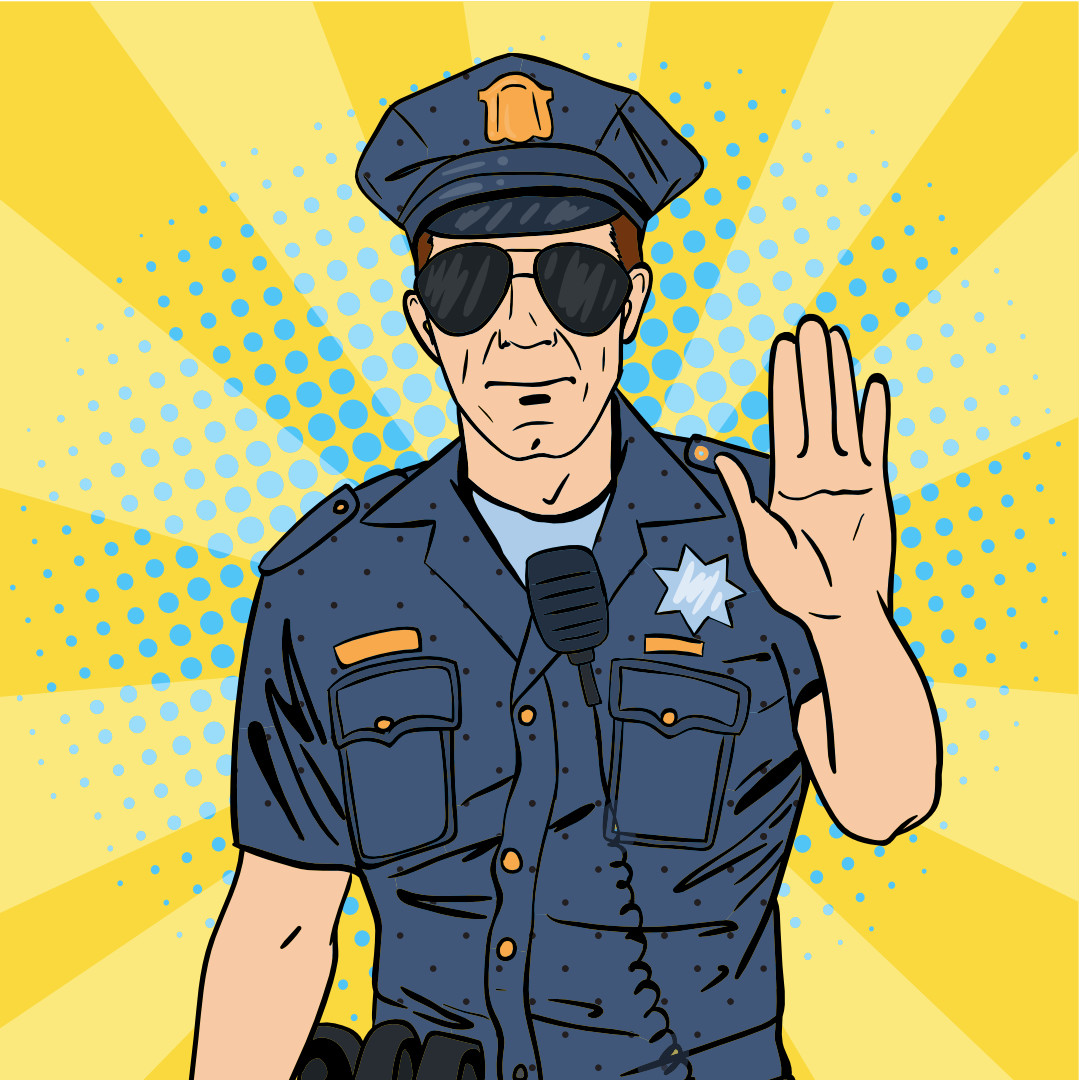 IT IS A CRIMINAL ACT TO:
TAKE AN INDECENT IMAGE OF A CHILD (UNDER 18) INCLUDING TAKING ONE OF YOURSELF
MAKE AN INDECENT IMAGE (EXAMPLE: COPY/SAVE IT TO PC/USB)
DISTRIBUTE: GIVE IT OR SEND IT TO ANOTHER PERSON 
INCITEMENT TO DISTRIBUTE: ASK FOR AN IMAGE FROM ANOTHER PERSON
POSSESS AN INDECENT IMAGE
THE LAW
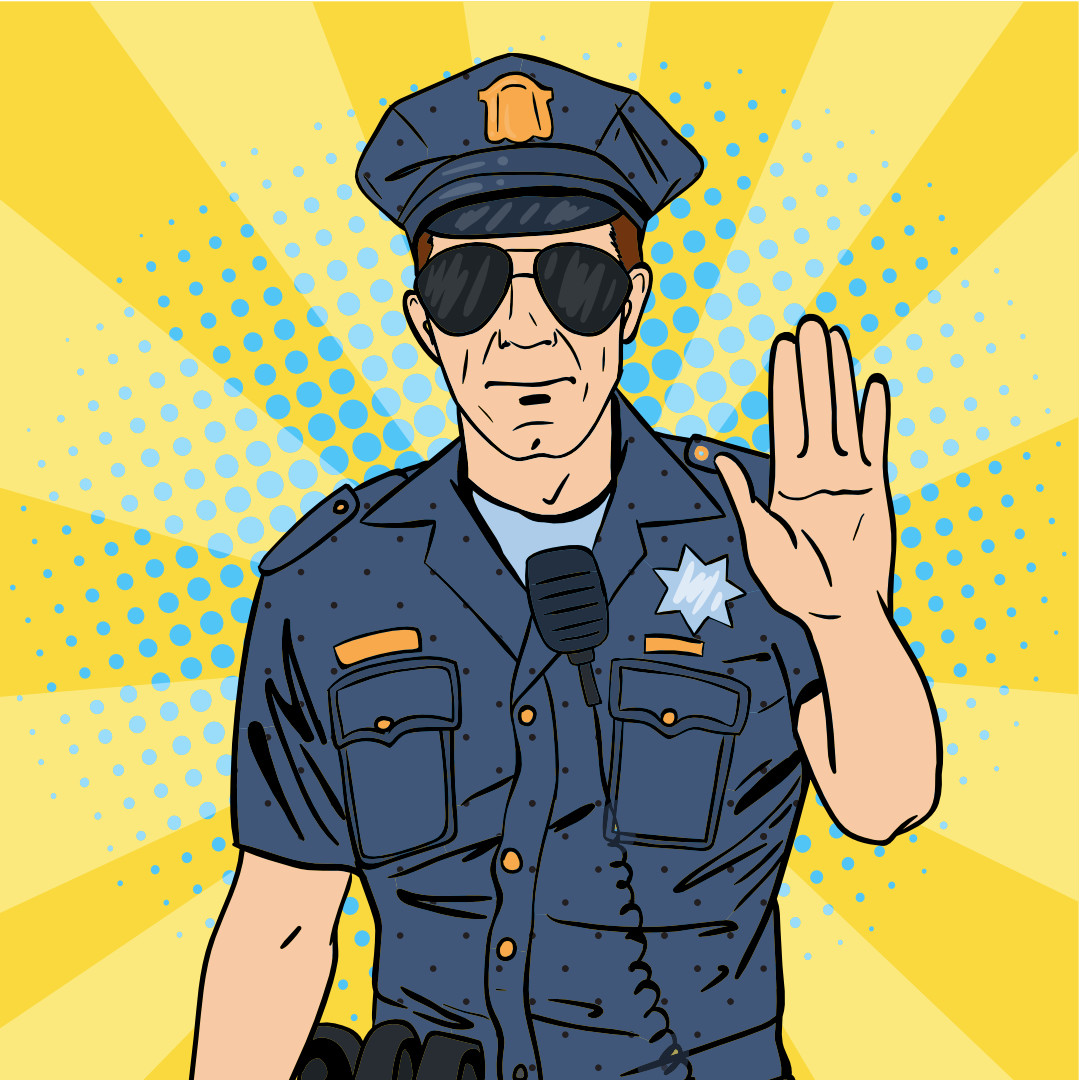 WHAT COULD HAPPEN
POLICE CAUTION
CRIMINAL CONVICTION
IMPRISONMENT

OTHER SERVICES MAY BE INVOLVED
THE LAW
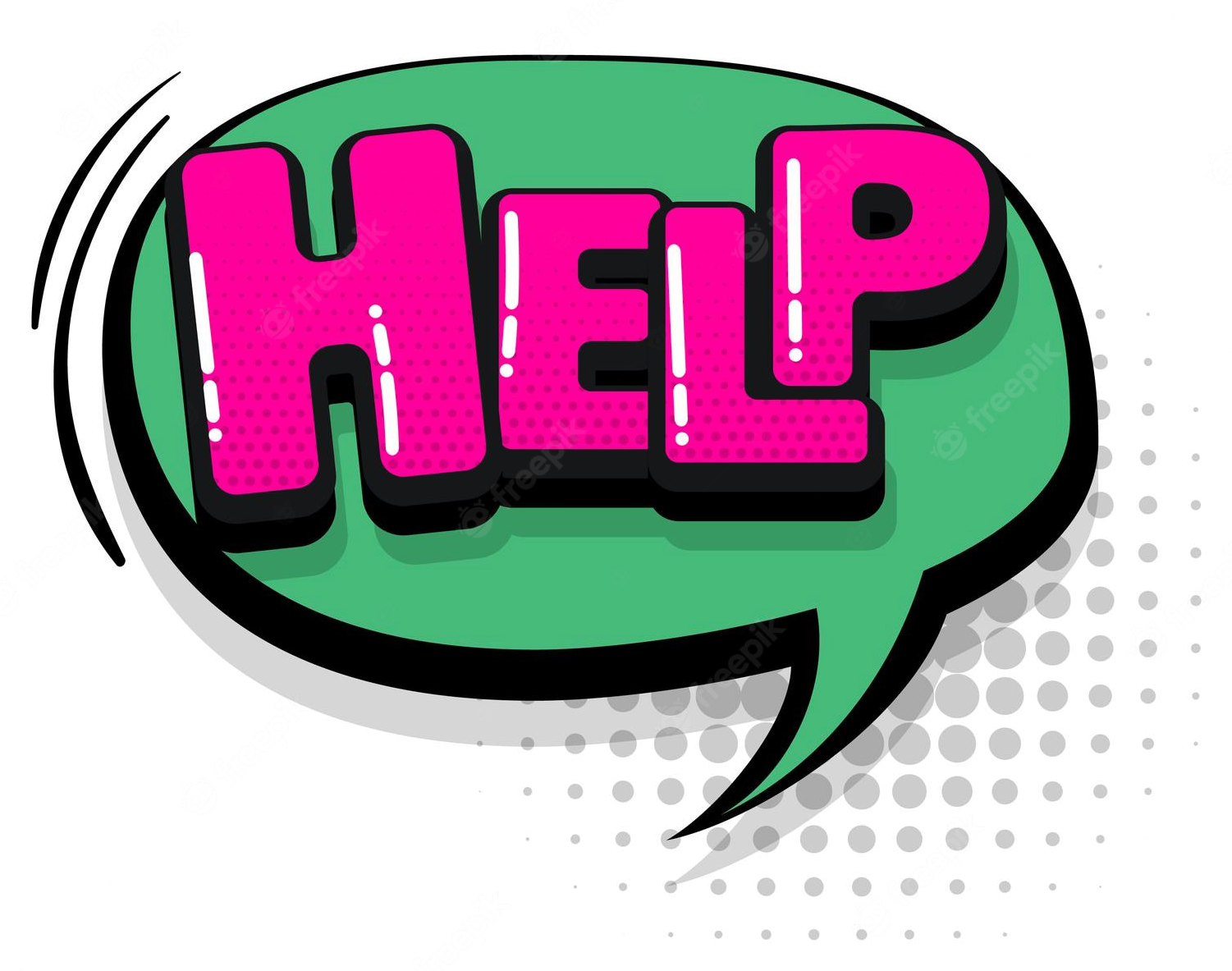 GET SUPPORT…
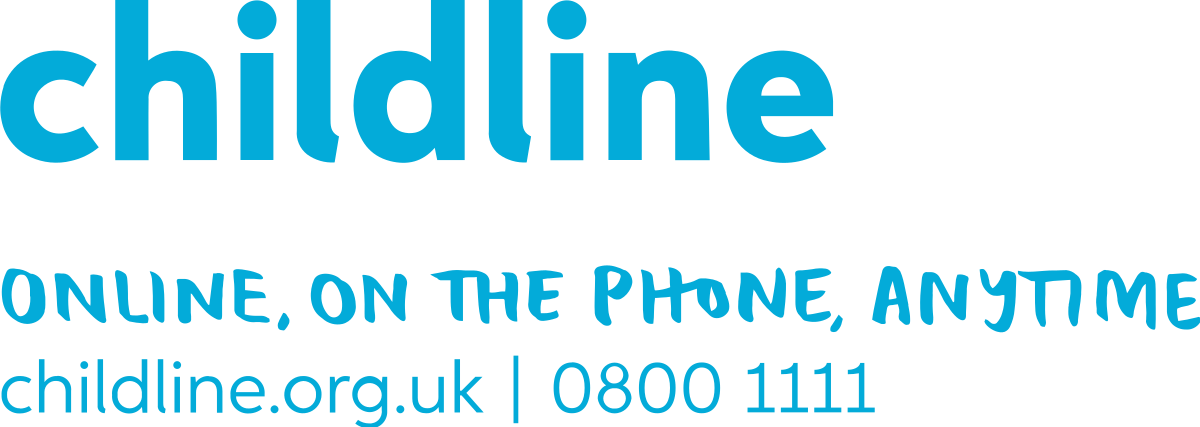 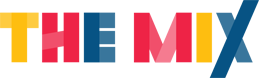 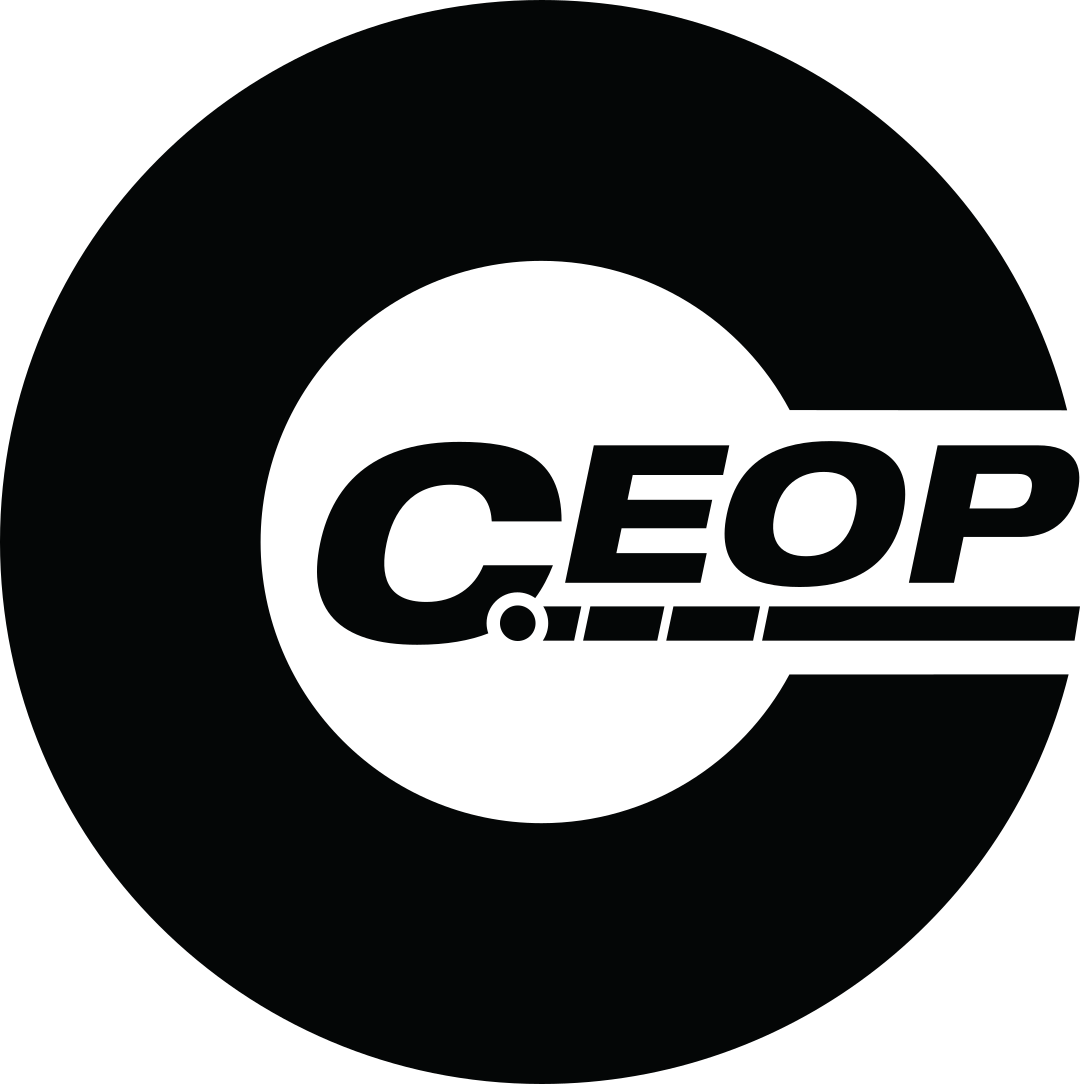 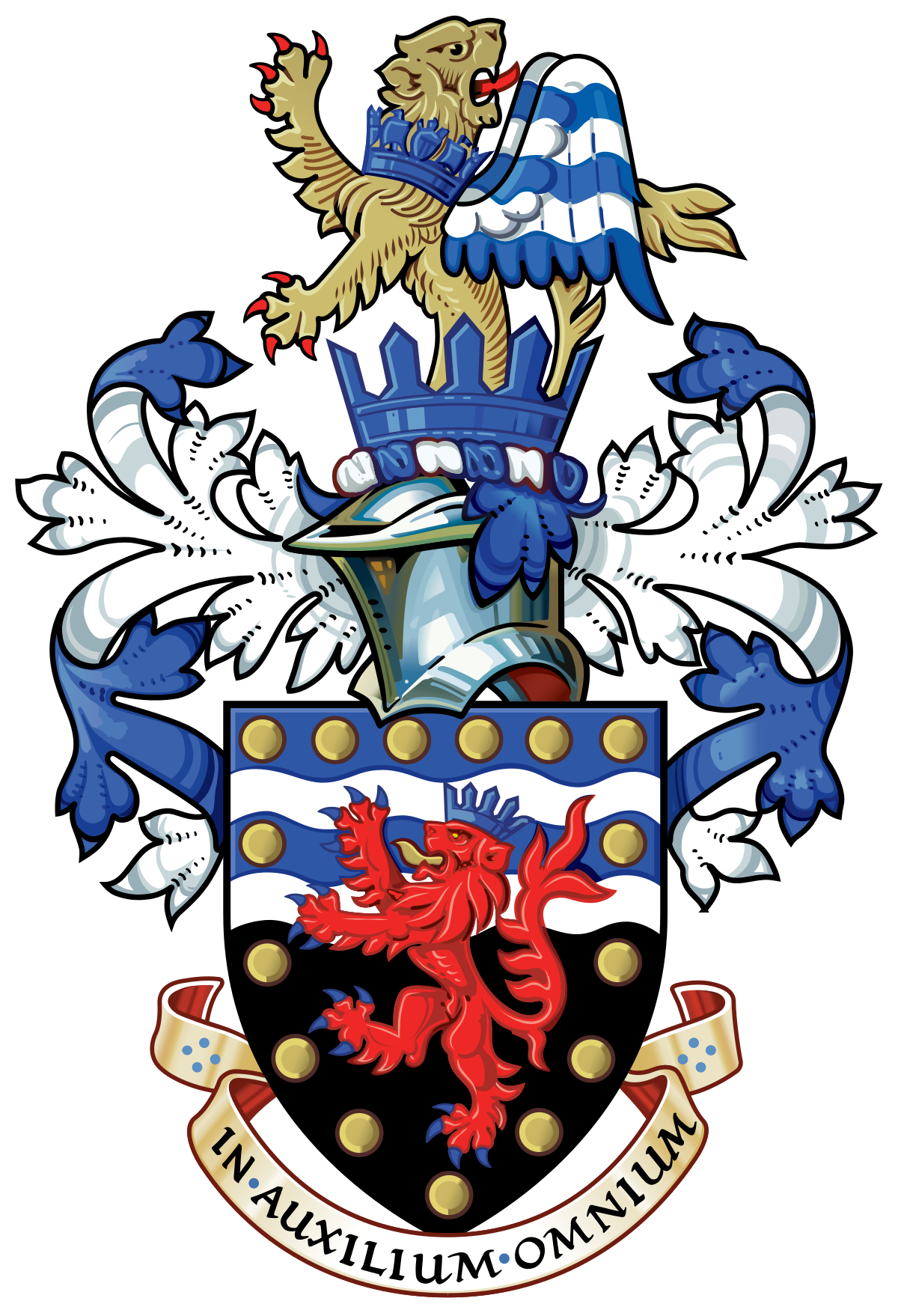 TRUSTED
ADULT
thinkuknow.co.uk
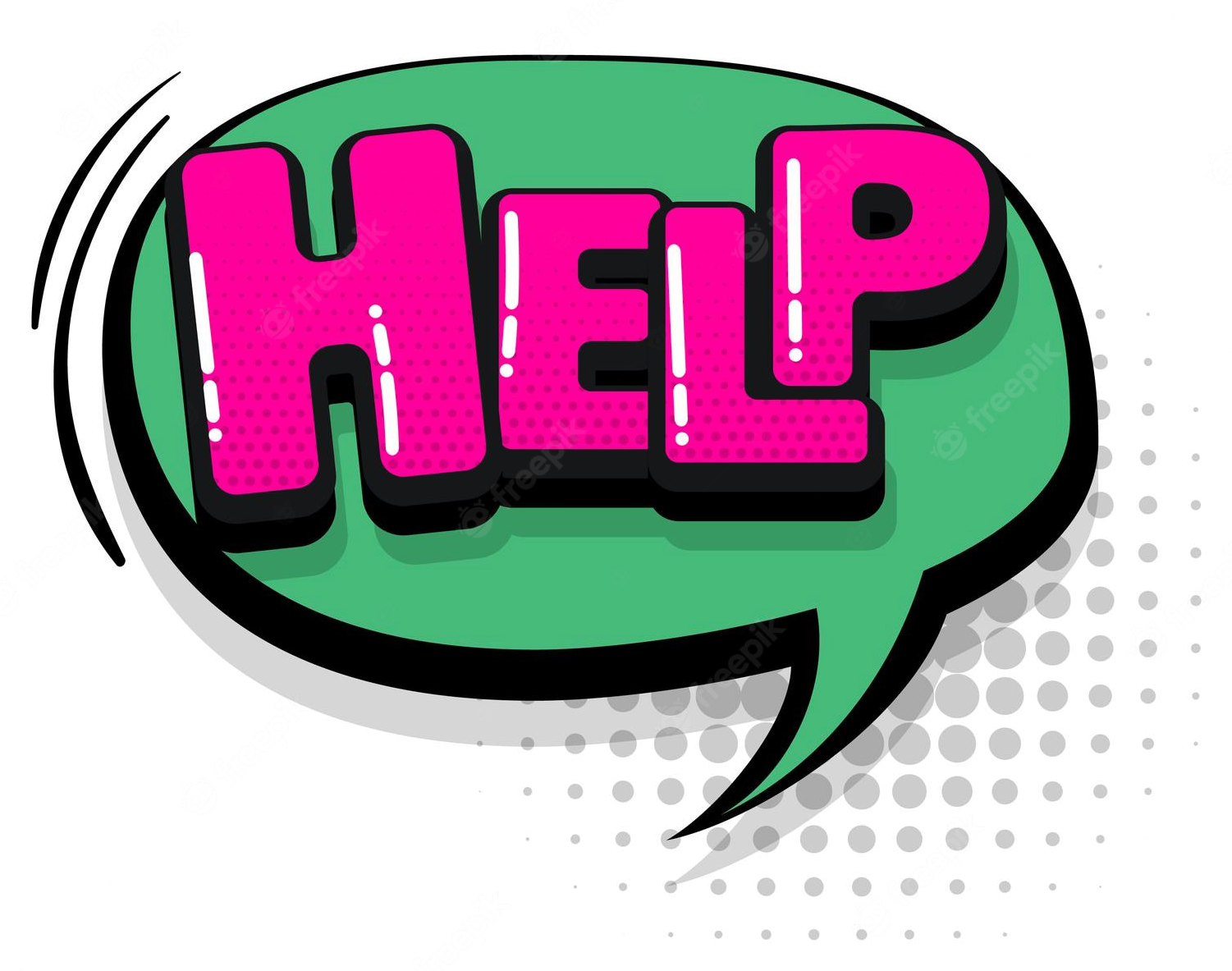 FIND ALL THIS INFO AT…
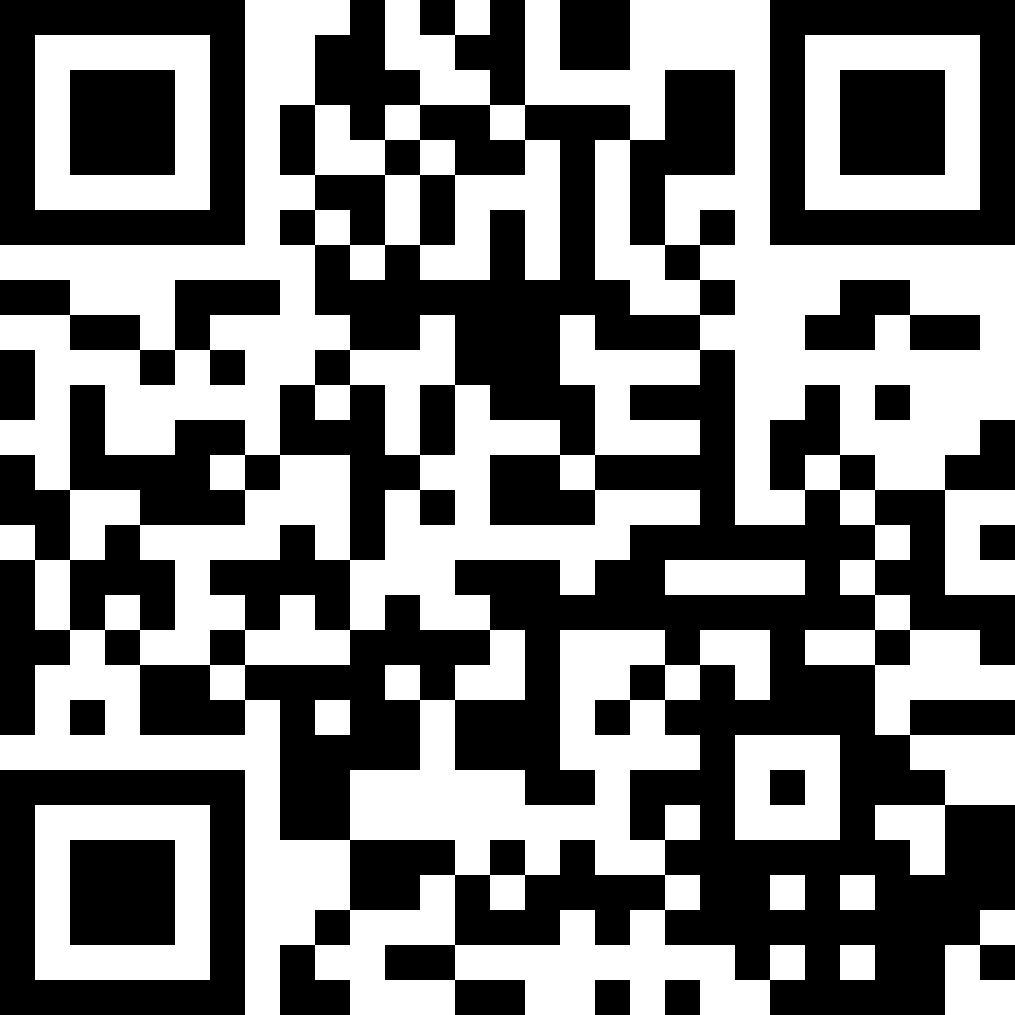